Формирование положительной мотивации у учащихся с ограниченными возможностями здоровья к изучению предметов учебного плана через информационные технологии
Ерёмина С.Г.
  Учитель начальных классов
Дата презентации: 13.04.2015 г.
[Speaker Notes: Этот шаблон можно использовать как начальный файл для представления учебных материалов группе слушателей.

Разделы
Разделы позволяют упорядочить слайды и организовать совместную работу нескольких авторов. На вкладке Главная в разделе Слайды нажмите кнопку Раздел и выберите команду Добавить раздел.

Заметки
Используйте область заметок для размещения заметок докладчика или дополнительных сведений для аудитории. Во время воспроизведения презентации эти заметки отображаются в режиме докладчика. 
Обращайте внимание на размер шрифта (важно обеспечить различимость при ослабленном зрении, видеосъемке и чтении с экрана)

Сочетаемые цвета 
Обратите особое внимание на графики, диаграммы и надписи. 
Учтите, что печать будет выполняться в черно-белом режиме или в оттенках серого. Выполните пробную печать, чтобы убедиться в сохранении разницы между цветами при печати в черно-белом режиме или в оттенках серого.

Диаграммы, таблицы и графики
Не усложняйте восприятие: по возможности используйте согласованные, простые стили и цвета.
Снабдите все диаграммы и таблицы подписями.]
Серьезной проблемой нашего времени является падение у школьников интереса к учебным занятиям и снижение общего уровня культуры учебного труда.
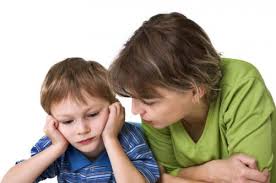 [Speaker Notes: Дайте краткий обзор презентации. Опишите главную суть презентации и обоснуйте ее важность.
Представьте каждую из основных тем.
Чтобы предоставить слушателям ориентир, можно можете повторять этот обзорный слайд в ходе презентации, выделяя тему, которая будет обсуждаться далее.]
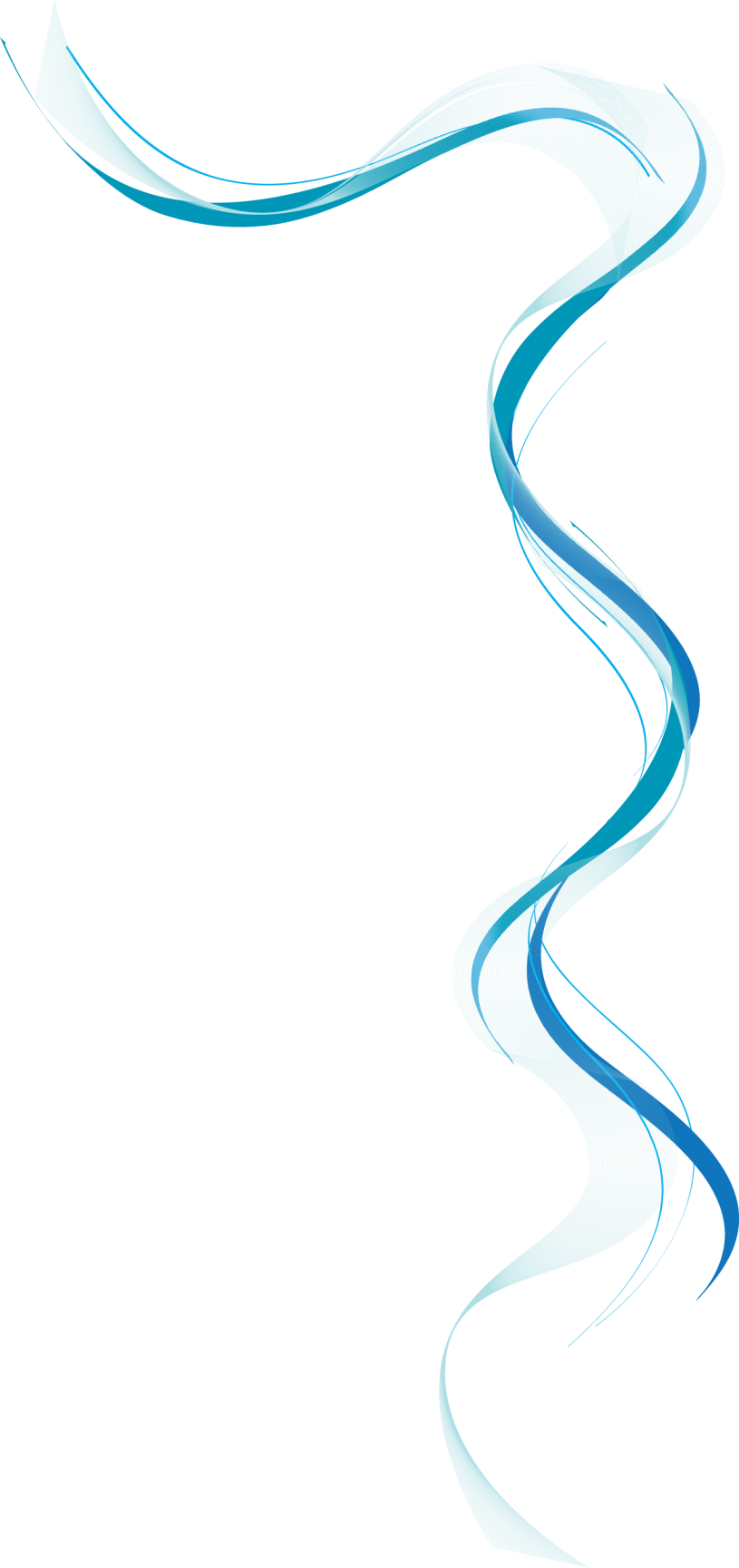 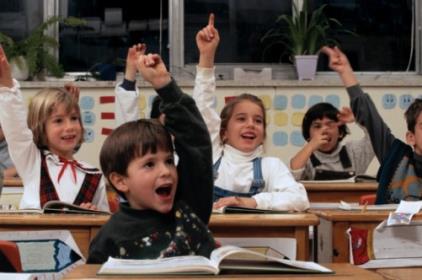 ИКТ позволяют не только насытить обучающегося большим количеством готовых знаний, но и развивать интеллектуальные, творческие способности учащихся, умение самостоятельно приобретать новые знания, работать с разными источниками информации.
[Speaker Notes: Это другой параметр для обзора с использованием переходов, позволяющий перемещаться между несколькими слайдами.]
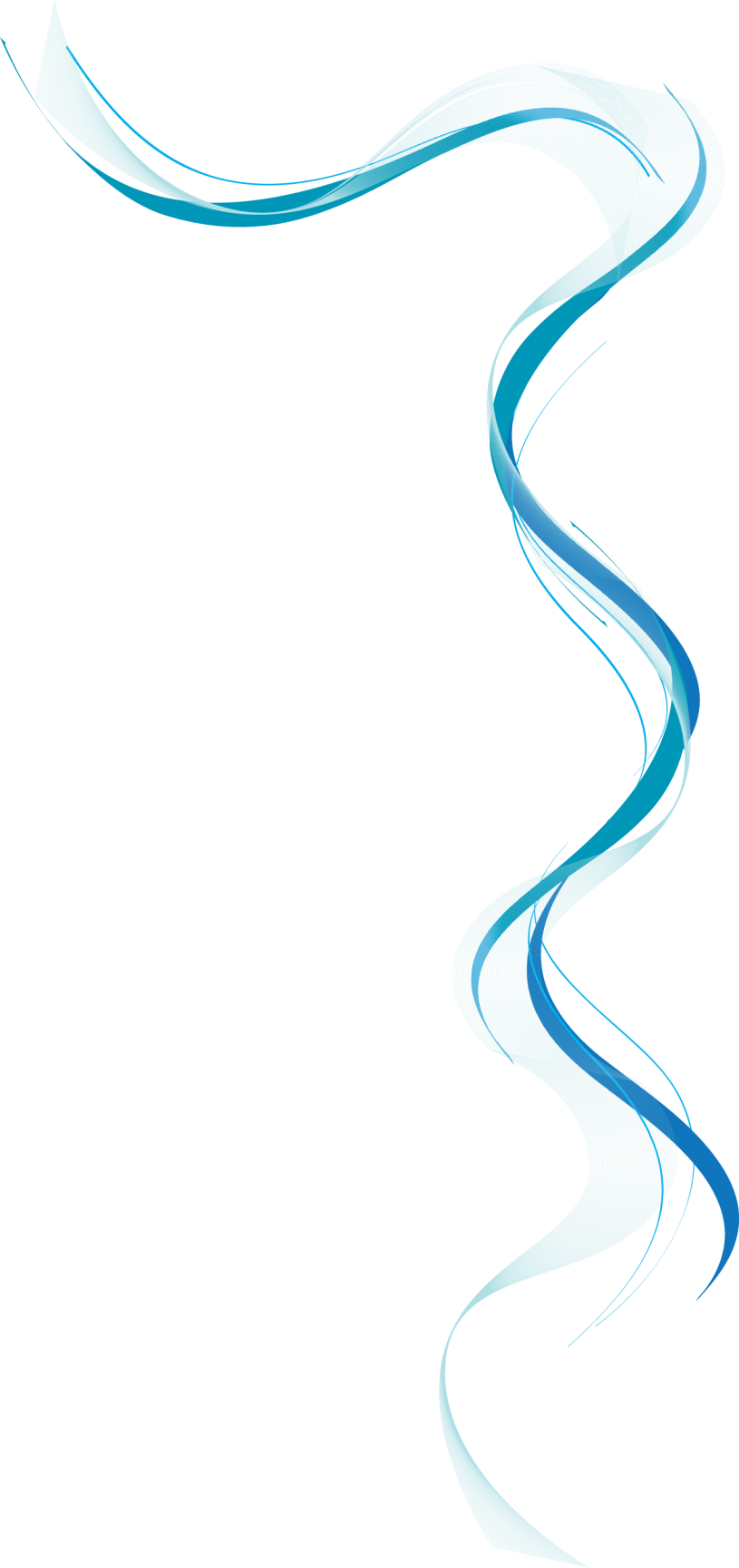 Психологами доказано, что из визуально поданной информации человек воспринимает только 25%, из аудио – 12%. В то же время при сочетании аудио- и визуальном преподнесения воспринимается до 65% информации.
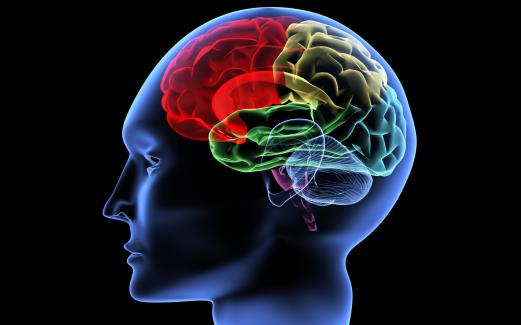 [Speaker Notes: Это другой параметр для обзора с использованием переходов, позволяющий перемещаться между несколькими слайдами.]
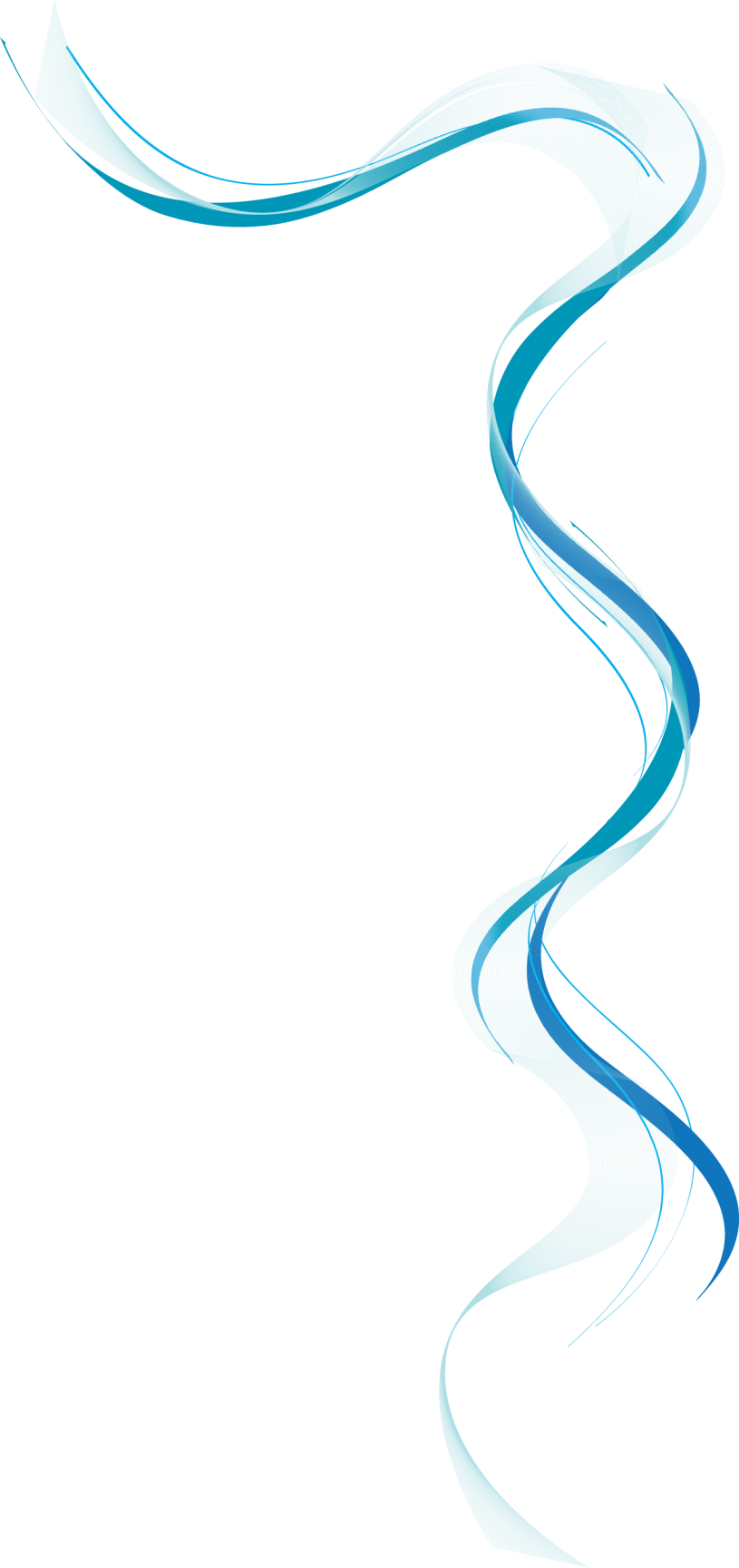 На уроке с использованием компьютерных технологий можно выделить следующие формы подачи материала учителем:

в форме мультимедийной презентации

2. электронные учебники

3. тесты, тренинги, on-line тесты

4. видеоуроки

5. как обычная доска для обычной работы с классом
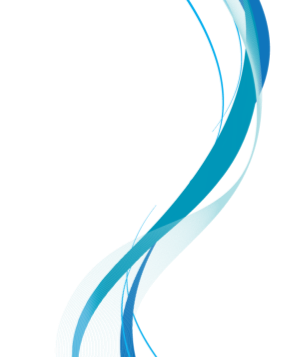 ПРЕЗЕНТАЦИИ:

Презентация дает возможность учителю проявить творчество, индивидуальность, избежать формального подхода к проведению уроков. Здесь можно использовать как свои презентации, так и скачивать готовые.
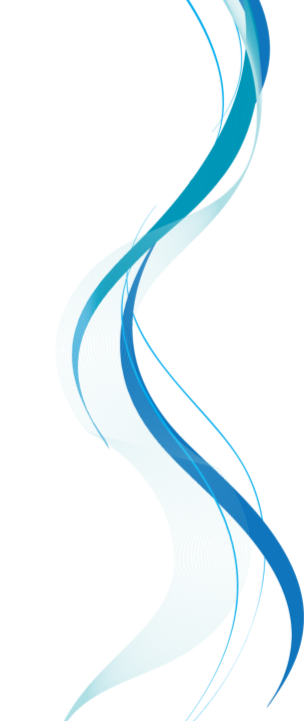 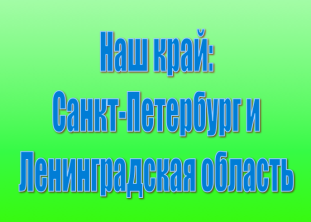 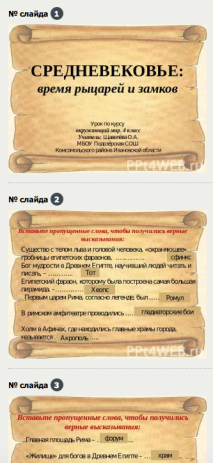 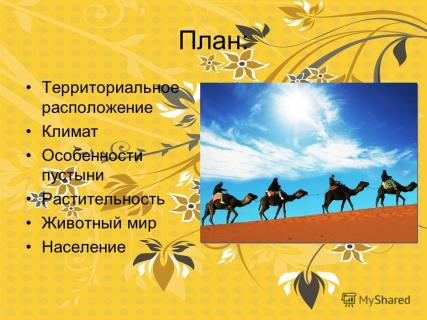 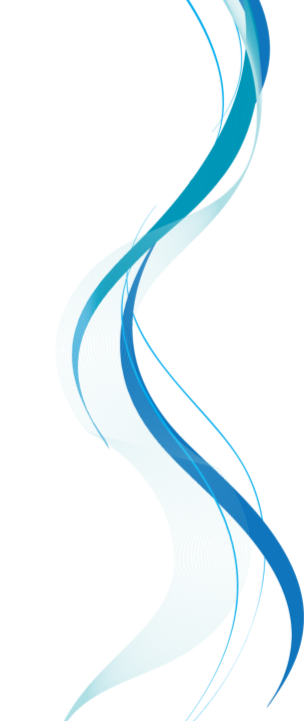 Варианты применения презентаций в работе с учащимися:
 
    При объяснении нового материала 
 
 При закреплении одной или нескольких нескольких тем. 
 
 При проведении уроков в форме игры (обобщающий урок )

Презентация по результатам выполнения индивидуальных или групповых проектов
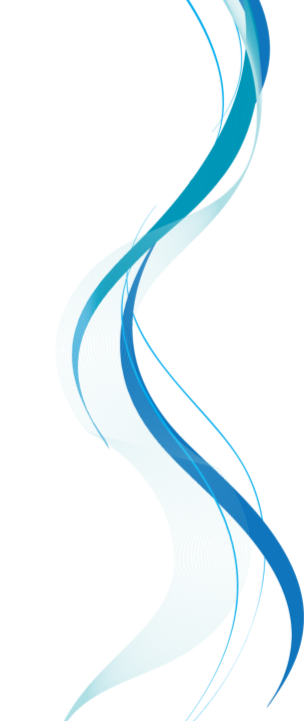 Виртуальные экскурсии чаще всего используются на уроках развития речи и классных часах. Они  дают возможность "побывать” в различных уголках нашей страны и всего земного шара…
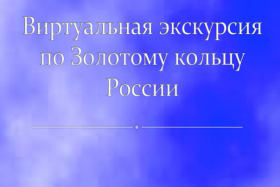 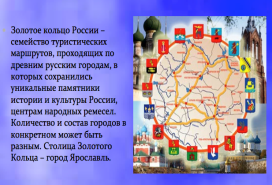 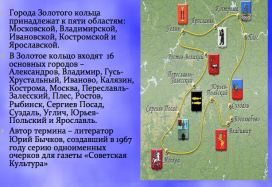 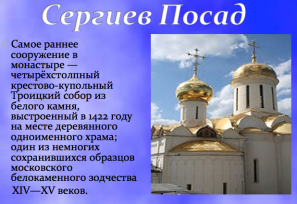 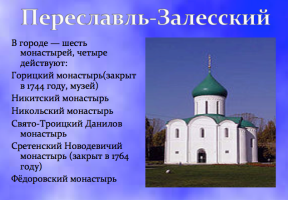 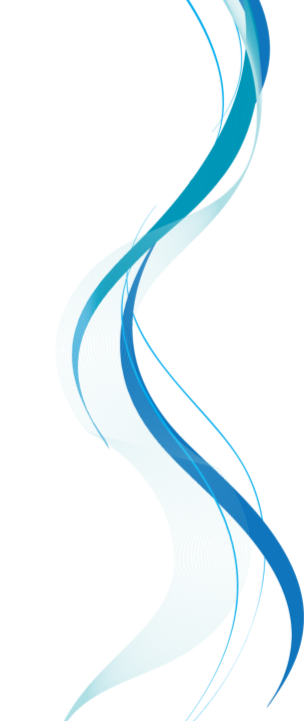 2. Электроные
 учебники
Использование электронного учебника на уроках, позволяют заинтересовать учащихся, контролировать их деятельность, значительно увеличить темп работы, решить сразу несколько задач: изучить новый материал, закрепить, выполняя практическую работу, включающую разные виды упражнений, углубить знания, провести контроль.
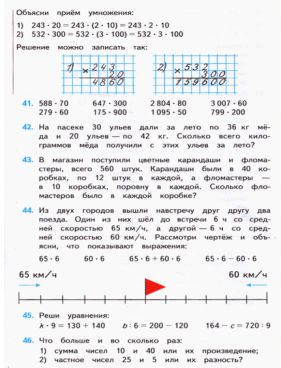 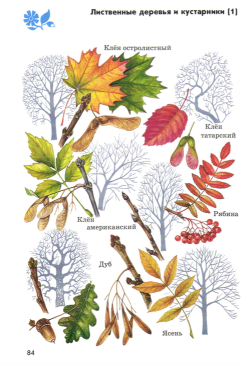 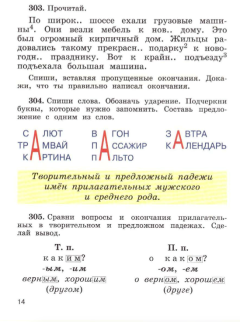 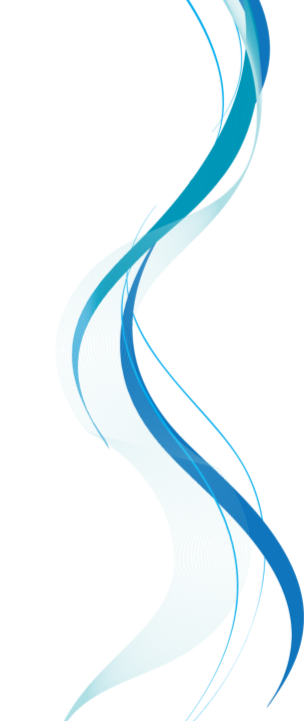 3. ТЕСТЫ.

Использовать тестовые задания возможно несколькими способами. Самый распространённый способ – это тесты имеющиеся в мультимедиа-учебниках, СD – дисках, onlinе тесты.
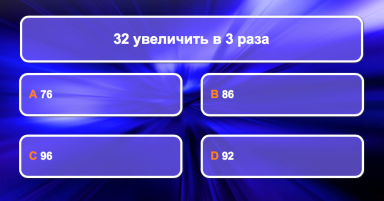 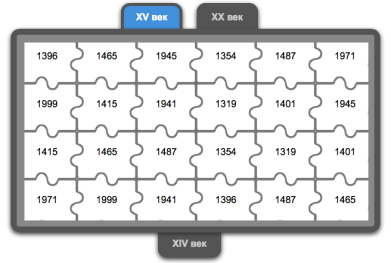 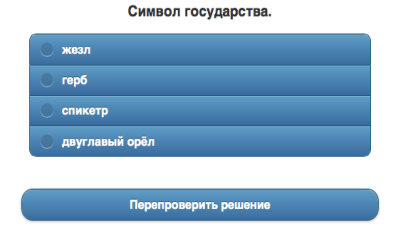 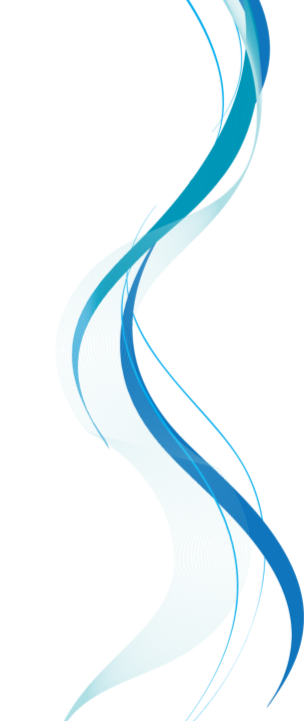 4. ВИДЕОУРОКИ.

  Достоинством использования на уроках видеофильмов является его эмоциональное воздействие на учащихся. Во время просмотра в классе возникает атмосфера совместной познавательной деятельности. В этих условиях даже невнимательный ученик становится внимательным.
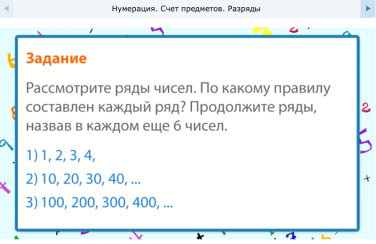 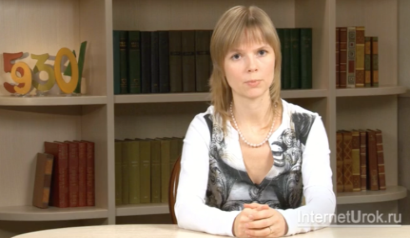 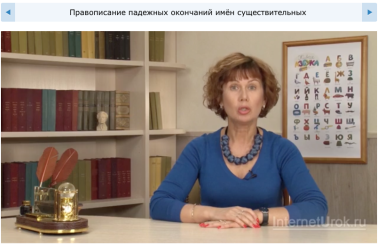 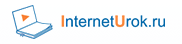 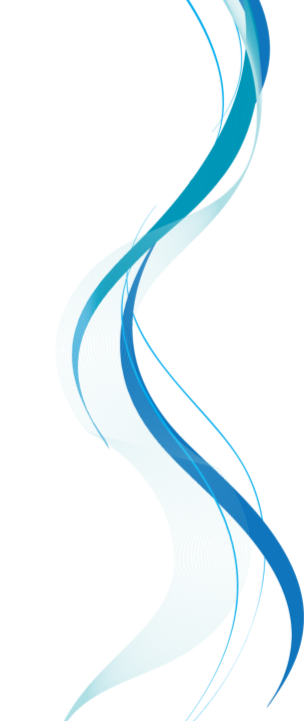 5. Как обычная доска для обычной работы с классом
Младшим школьникам нравится работать с интерактивной доской. Они не боятся выходить к доске. Если была сделана ошибка, то с помощью маркера сотрут неправильную часть или отменят действие, поэтому ребята уверенно чувствуют себя у интерактивной доски.
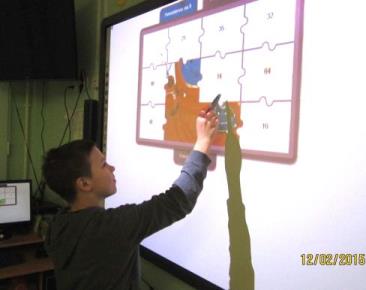 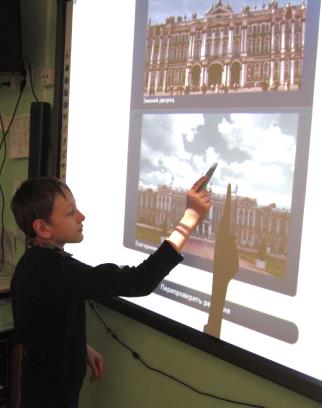 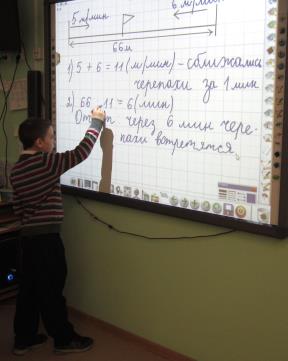 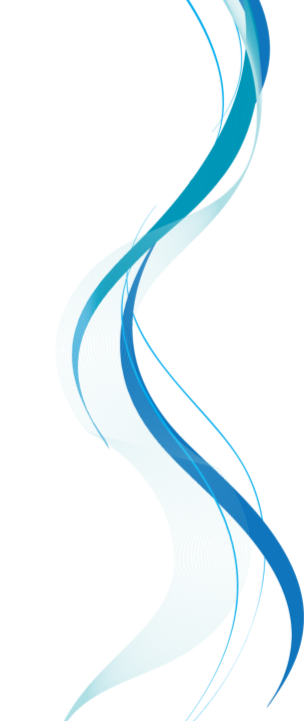 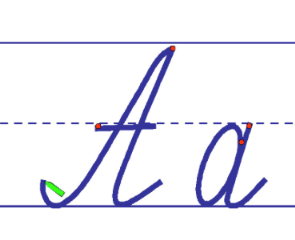 Использование разлиновки экрана в клетку, в линейку особенно актуально на уроках в 1 классе, что позволяет заложить основы ориентации на тетрадном листе, когда начинается усвоение правил единого орфографического режима и формирование навыка письма букв и цифр
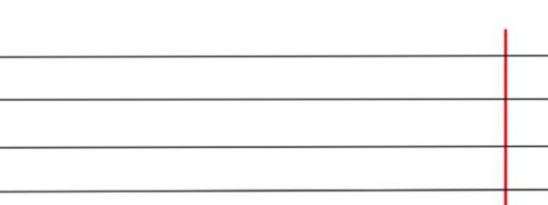 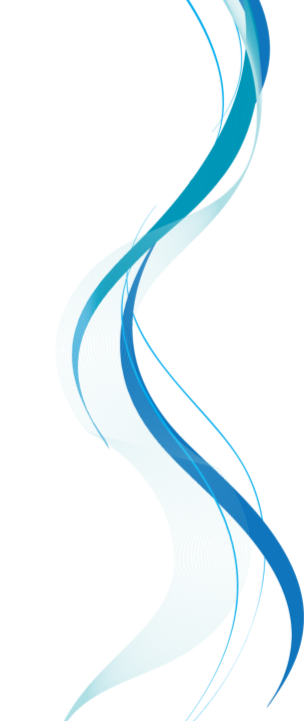 Применение интерактивной доски  на разных этапах урока:

Объяснения нового материала 

Закрепления нового материала.

Обобщения изученного материала.

Контроля знаний, тестирования.

Проверки домашнего задания.
На доске, которая видна одновременно всем ученикам, обучаемый сразу видит совпало ли его написание с правильным начертанием, изображённом на доске. Повышается концентрация внимания.
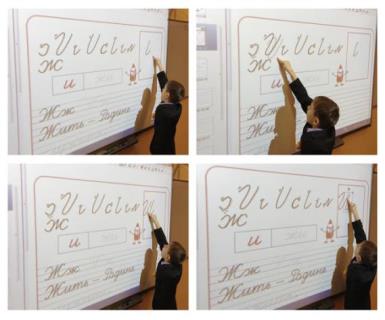 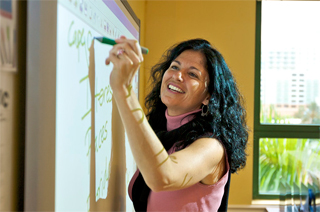 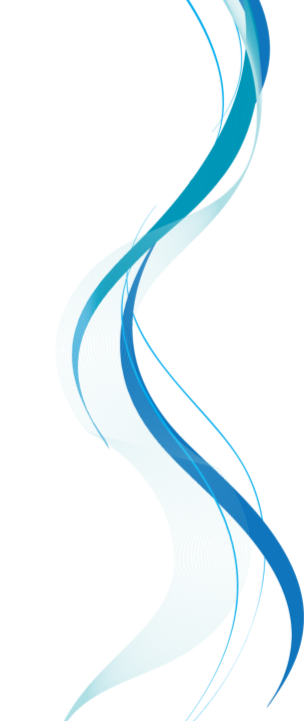 Использование ИКТ позволяет проводить уроки: 

на высоком эстетическом и эмоциональном уровне (анимация, музыка), обеспечивает наглядность; 

привлекает большое количество дидактического материала; 

повышает объём выполняемой работы на уроке в 1,5 – 2 раза.
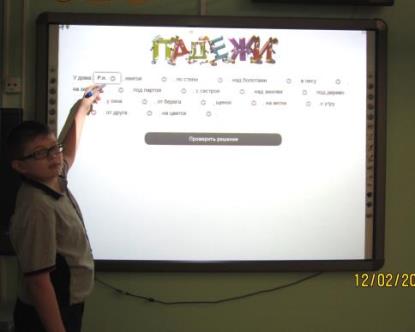 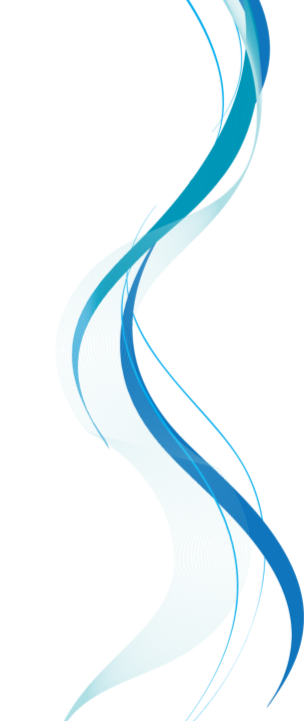 Сегодня использование ИКТ очень актуально. ИКТ – одно из средств активизации познавательной активности учащихся. ИКТ стимулирует и развивает мышление, память. Использование ИКТ становится неотъемлемой частью работы современного учителя.
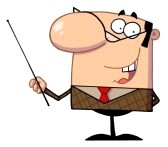